תרומתה של השפה המגדלת
להורות לילדים פוסט-טראומטיים
אינטגרציה של קומות המוח
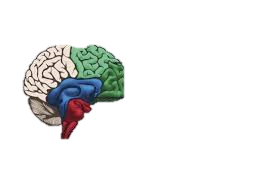 מוח ניהולי(האונה הפרונטלית)
מוח רגשי(אמיגדלה) 
מוח הישרדותי(גזע המוח)
Where attention goes, neurons fire
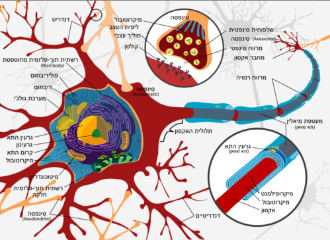 And Where neurons fire, they wire
"חלון הסיבולת"
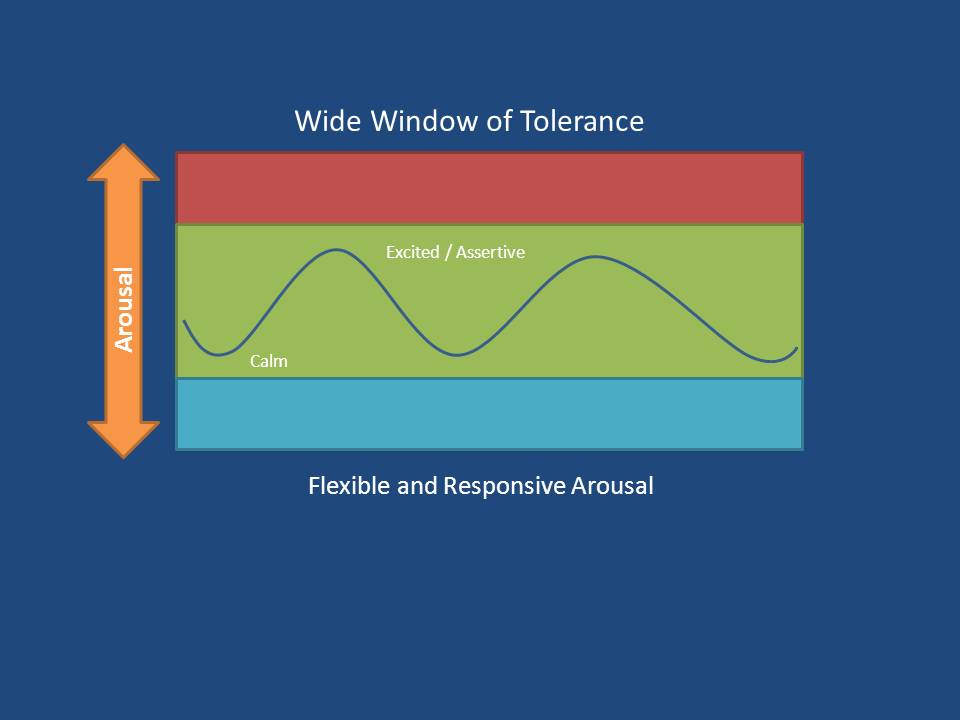 סימפטטיתFIGHT OR FLIGHT

פרה-סימפטטית עצב הוואגוס-מסלול דורסליFREEZE 

מערכת העצבים החברתית עצב הוואגוס-מסלול ונטרליחוסן
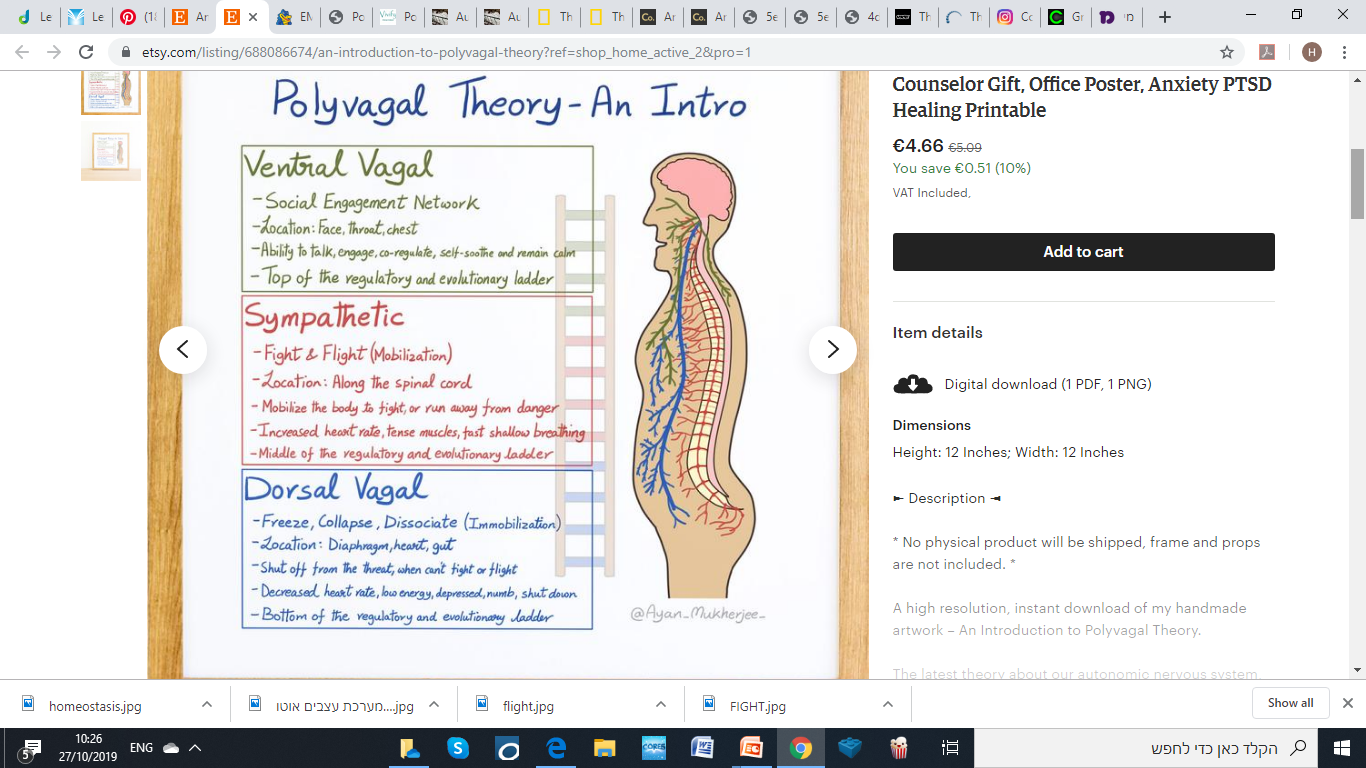 Stephen Porges
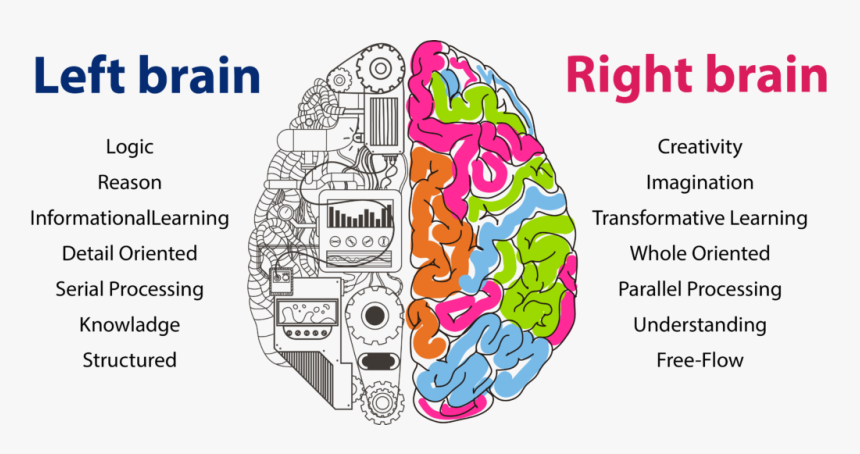 מוח שמאל
מוח ימין
ממוקד בפרטים
לוגי
סיבתי
לשוני
למידה אינפורמטיבית
עיבוד סדרתי
ידע
מובנה
הוליסטי 
יצירתי
דמיוני
בלתי מילולי
למידה טרנספורמטיבית
עיבוד בו-זמני
הבנה
חופשי
נוירופסיכולוגיה של חוסן וטראומה
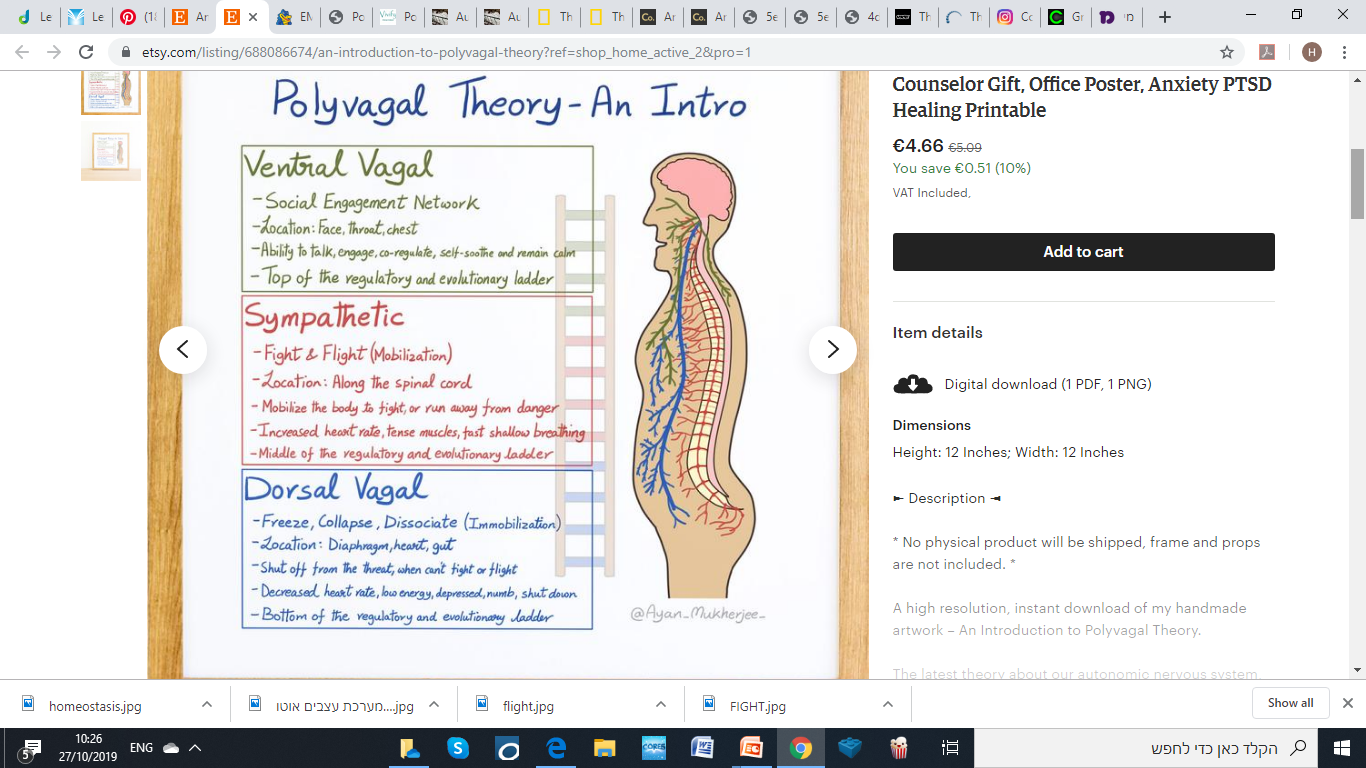 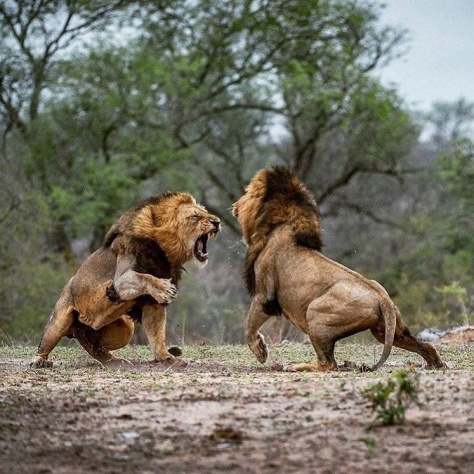 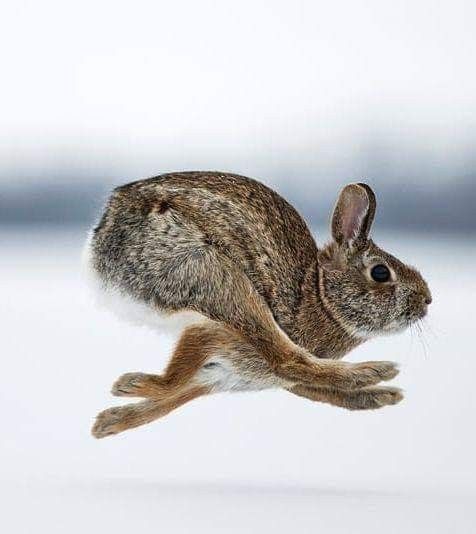 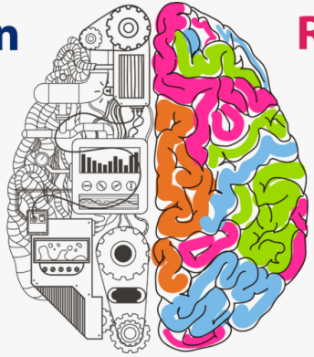 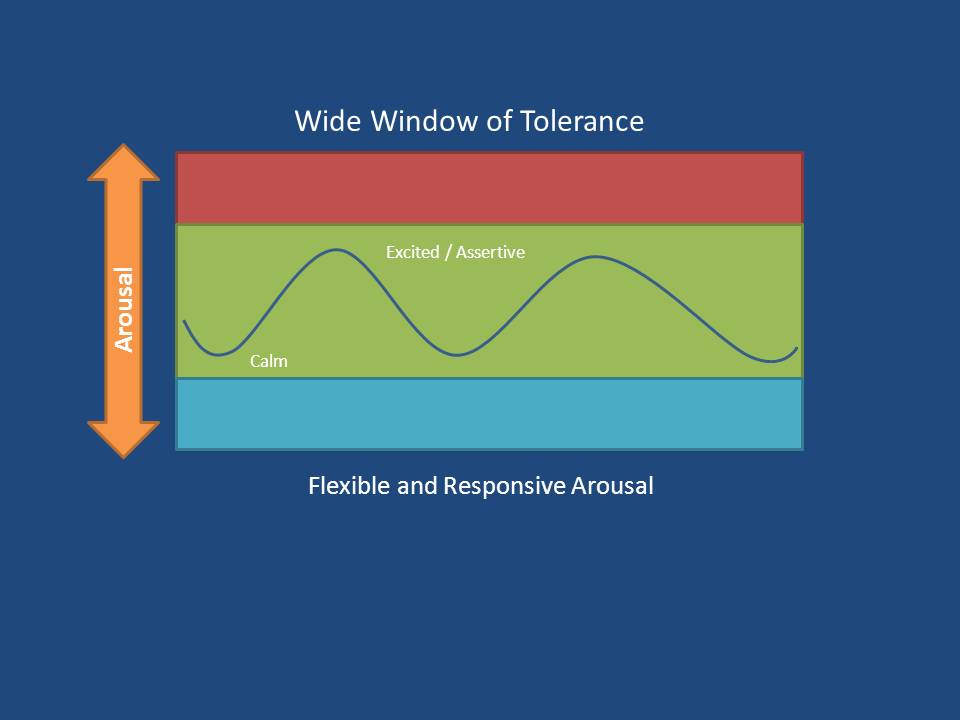 FIGHT                FLIGHT
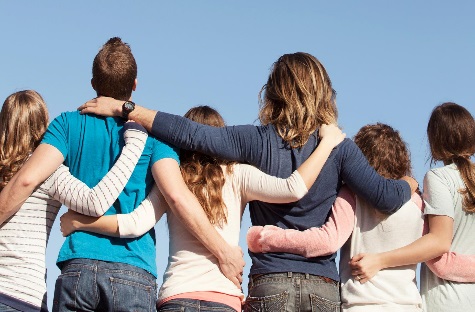 התרגשות, אסרטיביות
רוגע, שליטה על הגוף שלנו ועל ההחלטות שלנו.
CONNECT
FREEZE
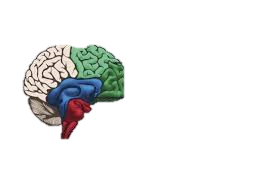 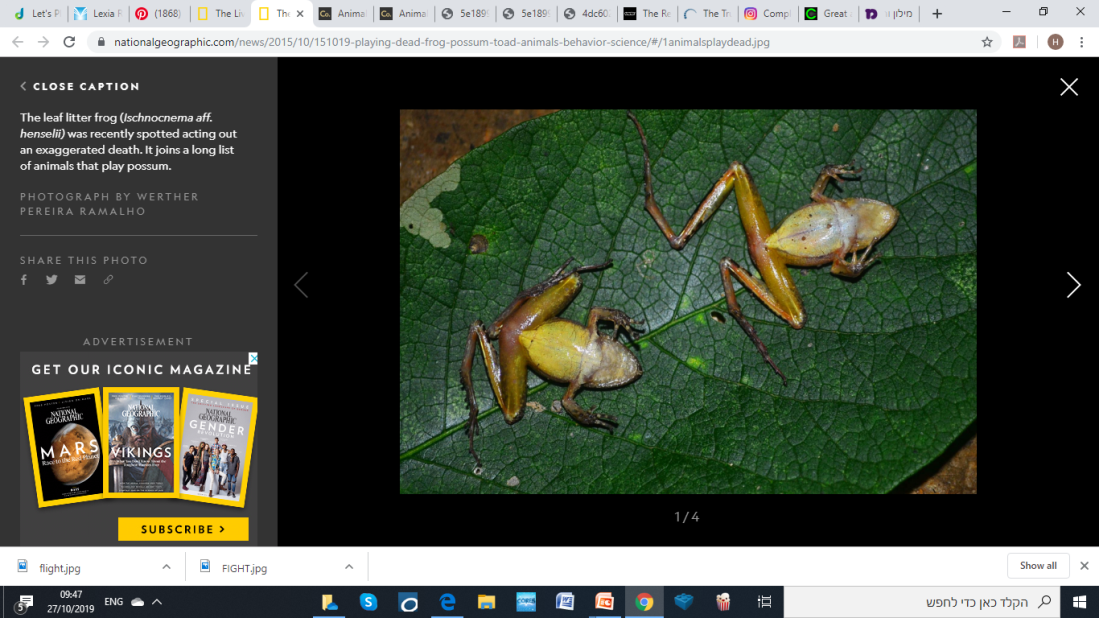